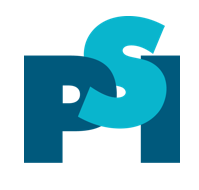 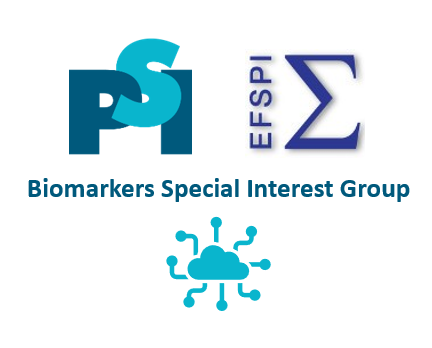 Biomarkers European SIG: November 16th 2023 Webinar
Nicole Krämer1 & Guillaume Desachy2
on behalf of the Biomarkers ESIG
1Global Biostatistics & Data Science, Boehringer Ingelheim GmbH & Co. KG, Biberach, Germany2Biometrics, Late-stage Development, Respiratory and Immunology, BioPharmaceuticals R&D, AstraZeneca, Gothenburg, Sweden
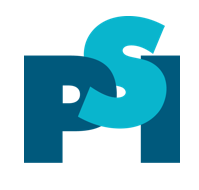 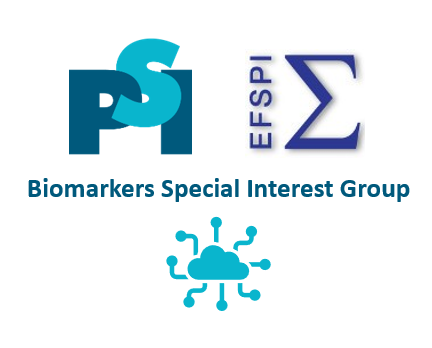 Disclaimer
The opinions expressed in this presentation are those of the authors, and do not necessarily reflect the official policy of any of the employers listed.
Biomarkers ESIG
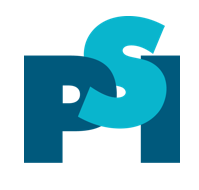 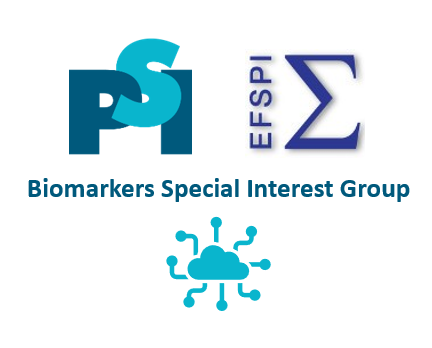 3 Goals: Methods, interactions & connections
Establish advanced analytical methods to analyse biomarkers for clinical development
Increase interaction with other disciplines (medicine, biology, academic research)
Connect with other Special Interest Groups
4
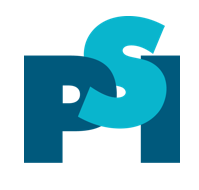 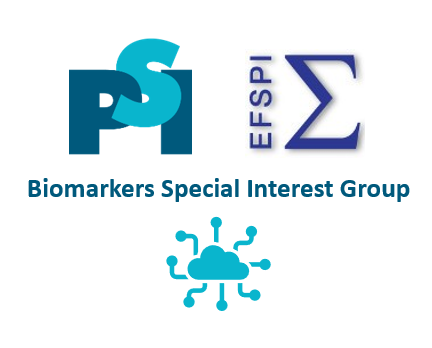 A diverse group coming from industry & academia
👥 45+ members

🤩 Strong interest in biomarkers, with a focus on clinical development
👬 Co-Leads: Guillaume Desachy (AstraZeneca)Nicole Krämer (Boehringer Ingelheim)
5
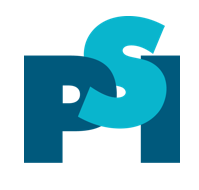 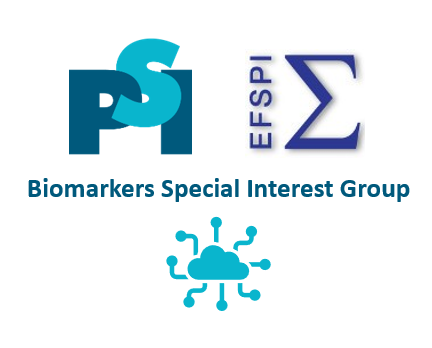 SIG kicked off in early 2022 & 3 priority topics identified!
🤝 Kick-off meeting in April 2022 - since then, monthly meetings

🔎Priority topics so far:
Biomarker-based designs
Machine Learning for Biomarkers
Identification of publicly available biomarker datasets
6
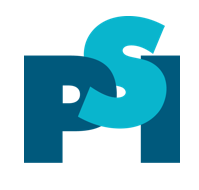 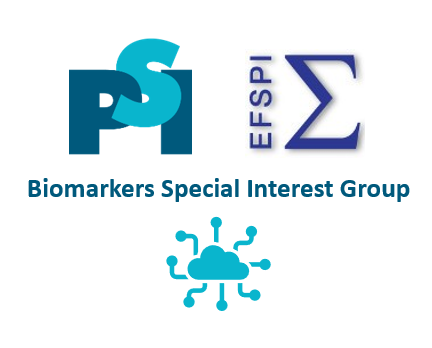 What a journey since 2022! 😍
📻 The Effective Statistician podcast with Alexander Schacht
https://bit.ly/3rqtA4I
📰 Poster presentation at the 2022 PSI conference
📺 PSI Webinar in January 2023
https://bit.ly/3Xo9ohw

🎤 Biomarker ESIG Session at the 2023 PSI conference
7
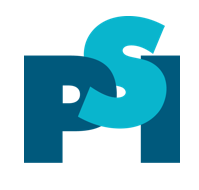 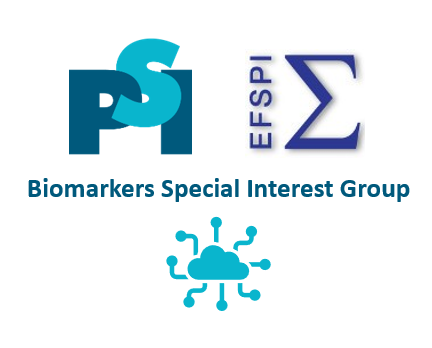 Where to find us? 👇
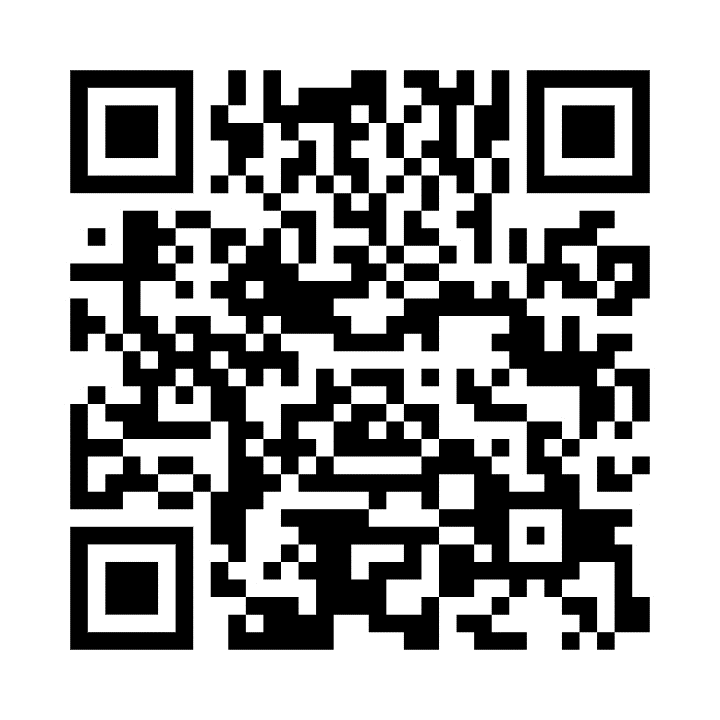 bit.ly/bm-esig
8
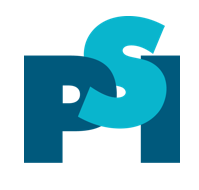 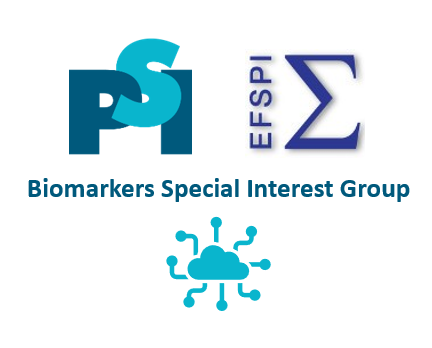 Biomarkers ESIG Co-Leads
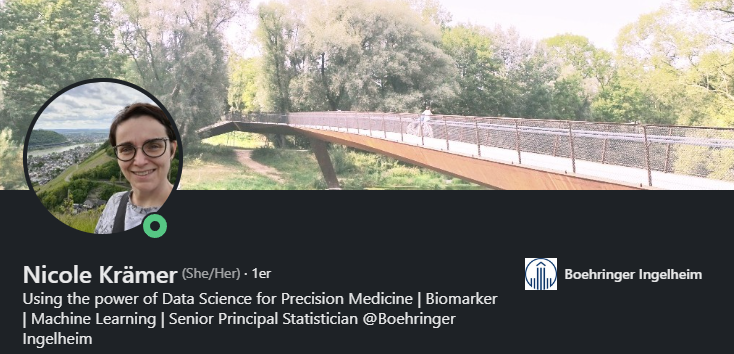 https://www.linkedin.com/in/dr-nicole-kraemer/





https://www.linkedin.com/in/guillaume-desachy/
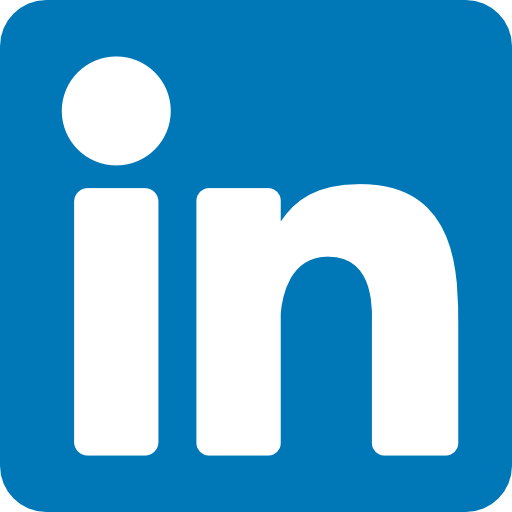 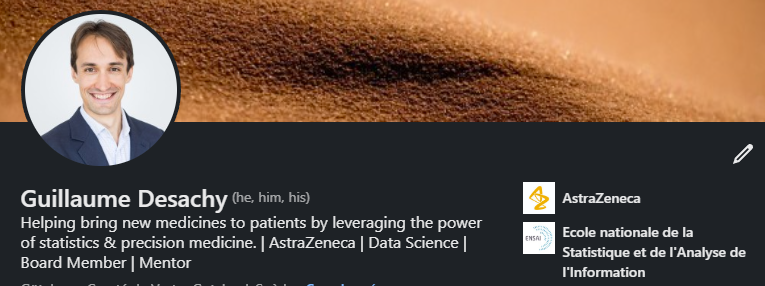 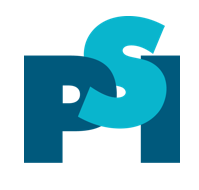 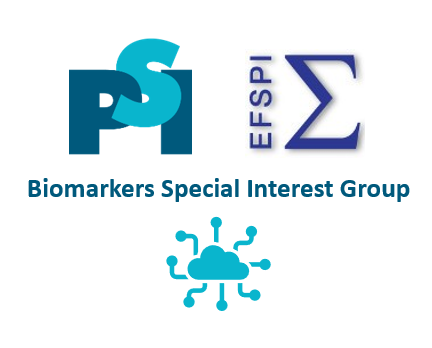 “A promising adaptive biomarker-based design strategy for early phase clinical trials”
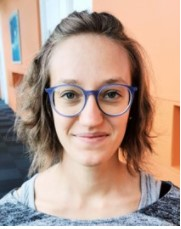 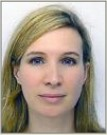 Alessandra SerraResearch AssociateSaryga / University of Cambridge
Sandrine GuilleminotHead of Translational Statistics Servier
10
Questions?
👇
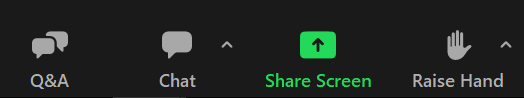 11
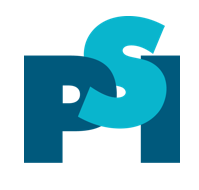 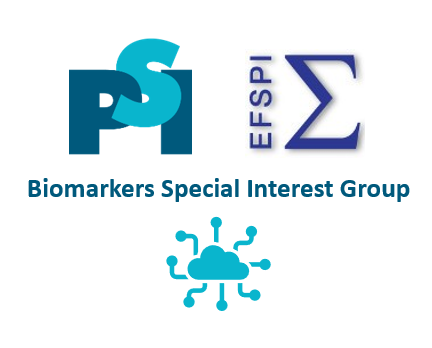 “Machine Learning as an enabler of precision medicine”
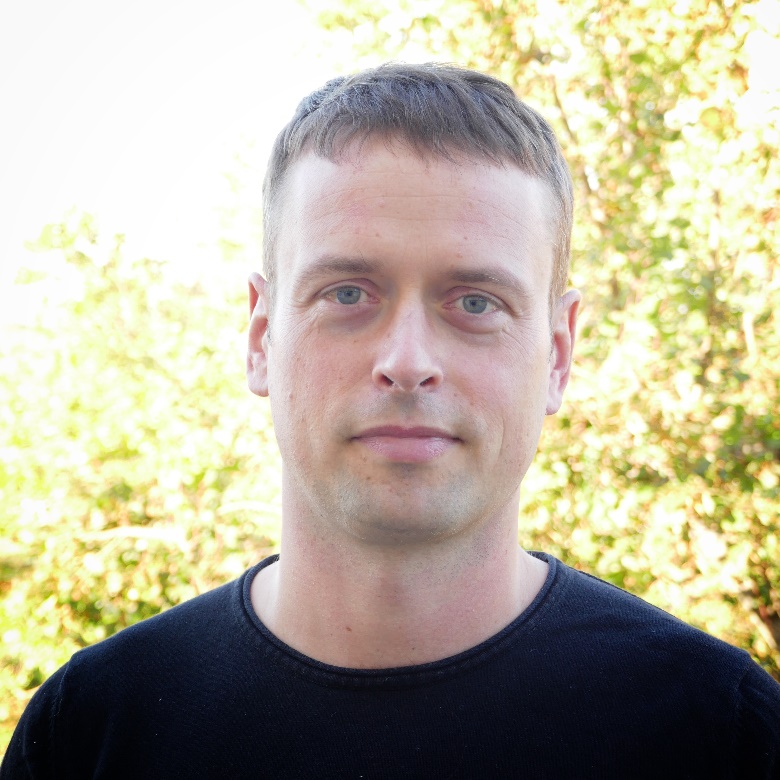 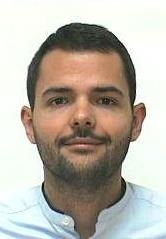 Karl KöchertHead of Biomarker & Data InsightsBayer
Nils TernèsStatistical Biomarker LeaderSanofi
12
Questions?
👇
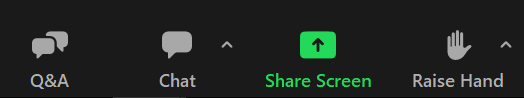 13
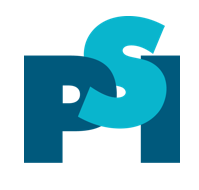 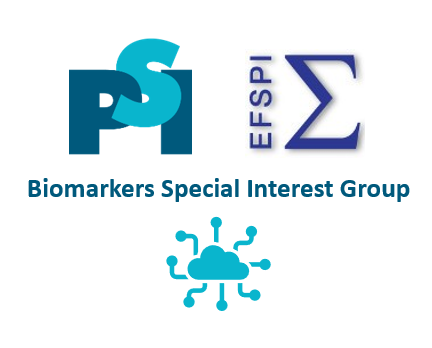 Where to find us? 👇
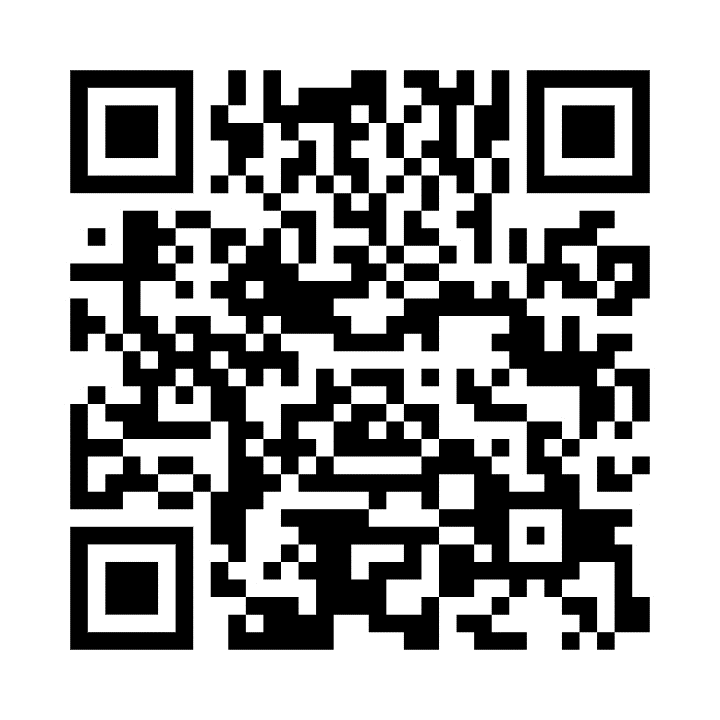 bit.ly/bm-esig
14
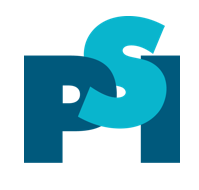 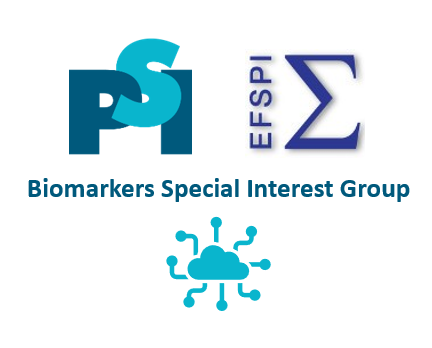 Biomarkers ESIG Co-Leads
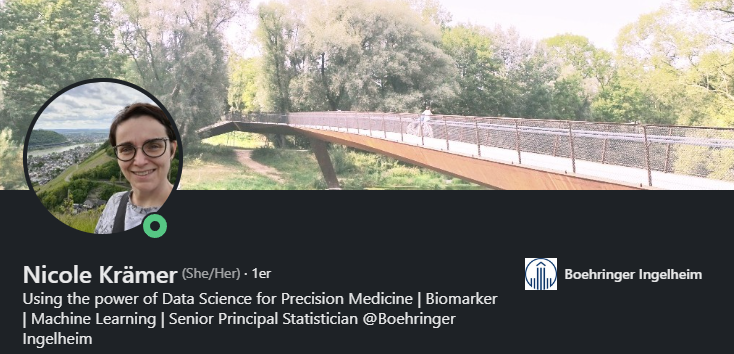 https://www.linkedin.com/in/dr-nicole-kraemer/





https://www.linkedin.com/in/guillaume-desachy/
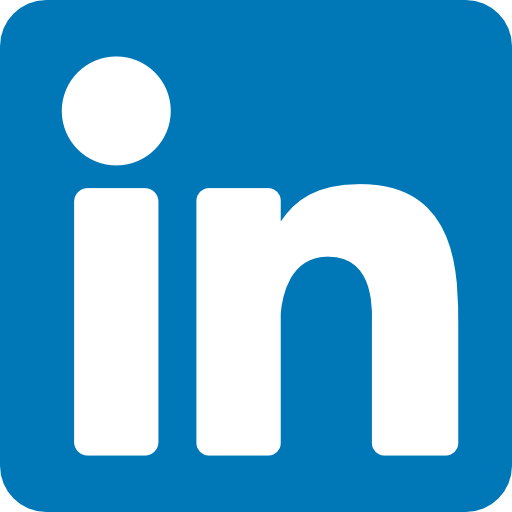 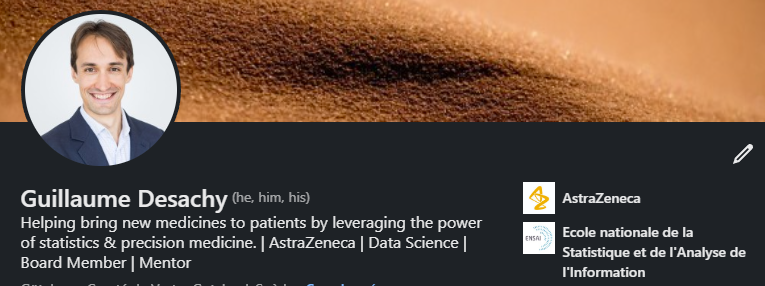